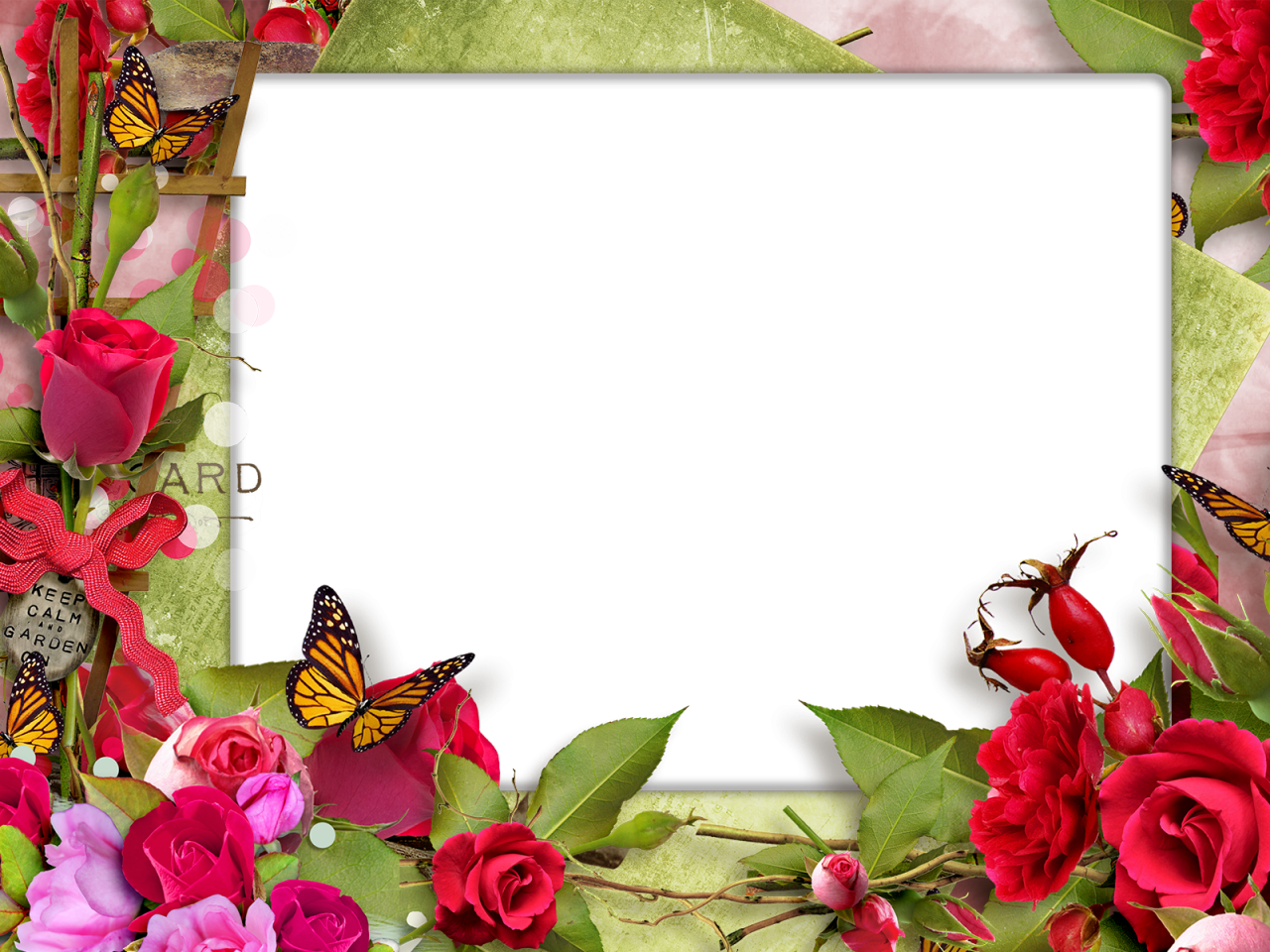 Тема 
открытого урока:
«Работа  над художественным образом  
в хоровых произведениях».
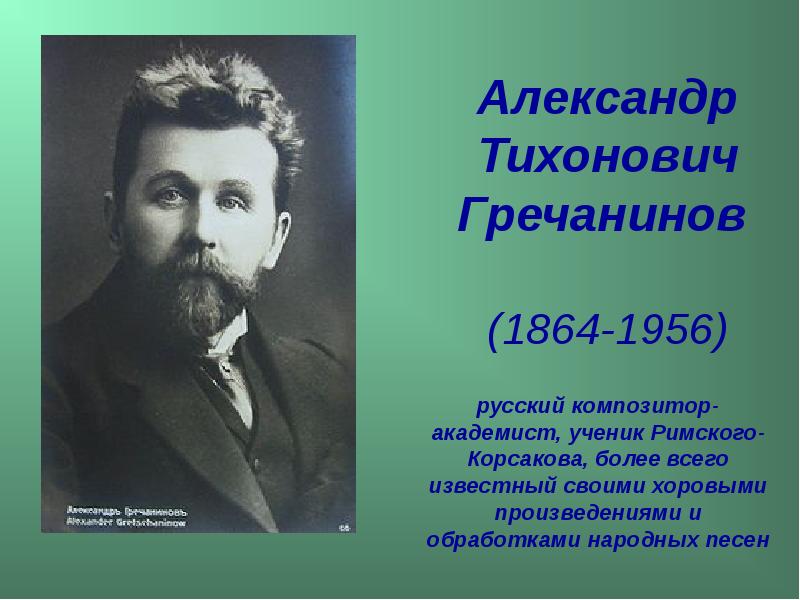 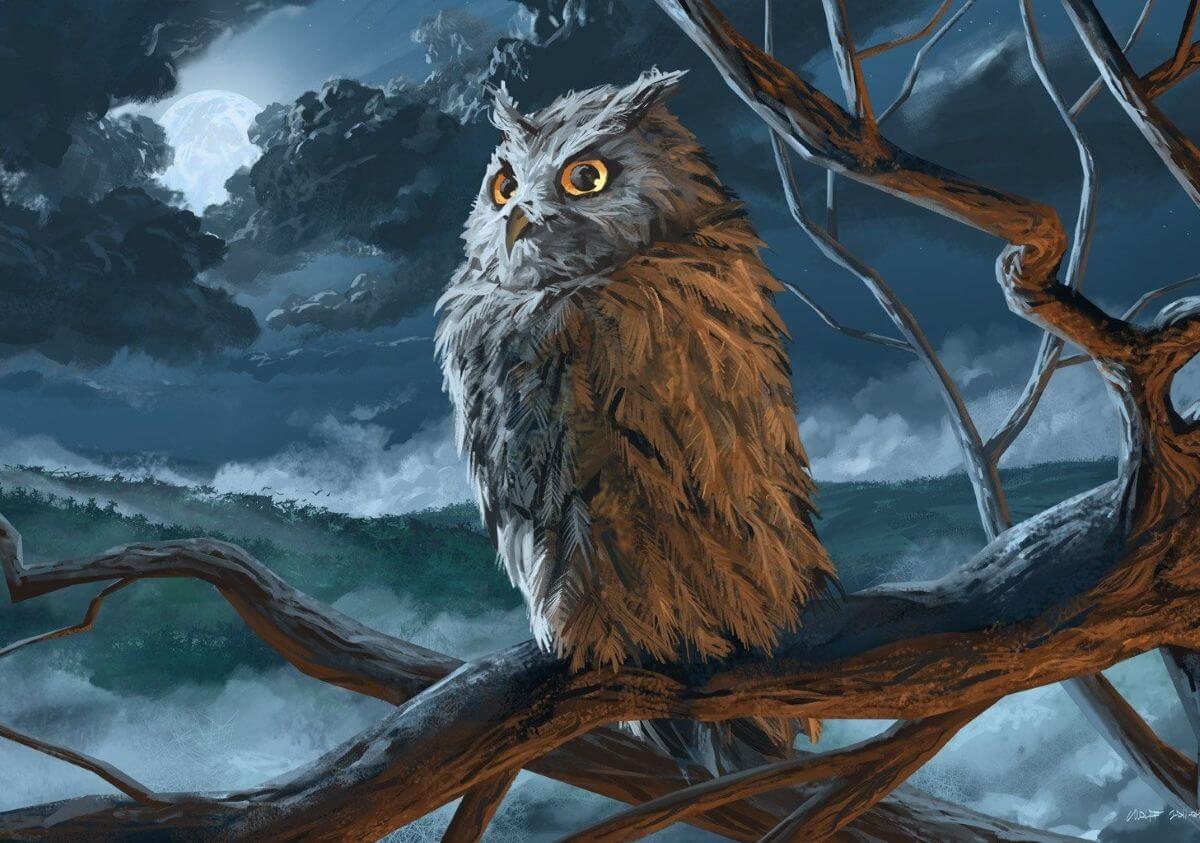 «В чистом поле дуб стоит…», 
сл. народные, 
муз. А.Гречанинова.
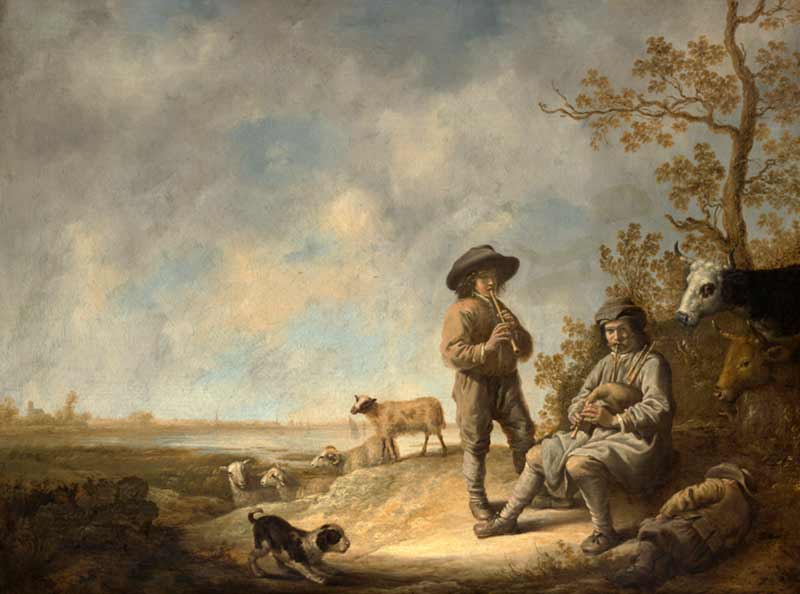 Словацкая
народная песня «Пастух»,
русский  текст  Т.Сикорской,
обр. В.Мухина.
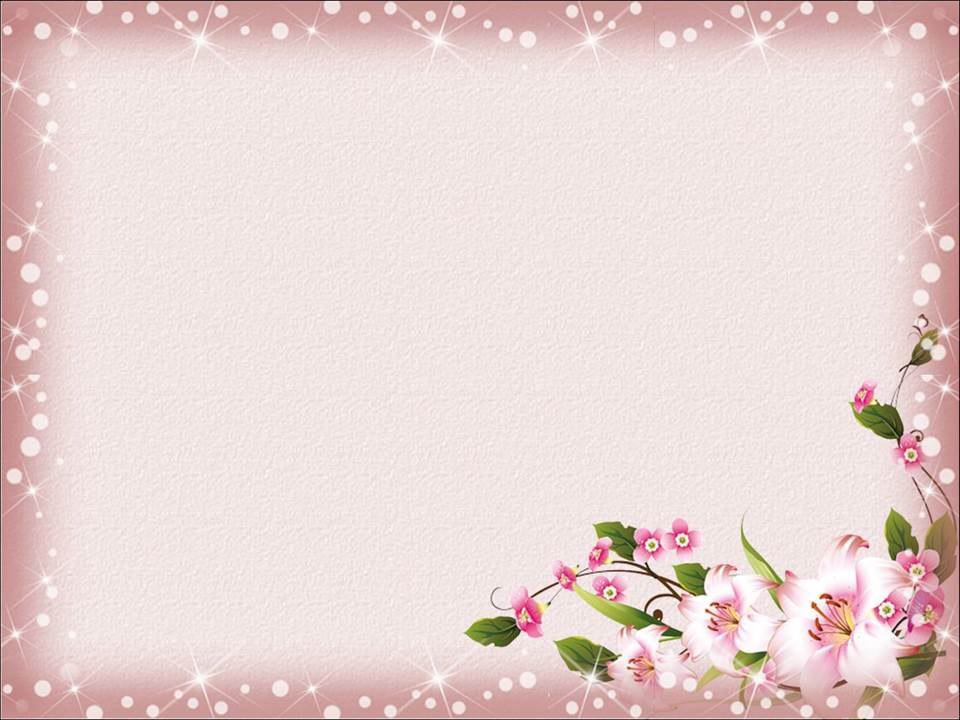 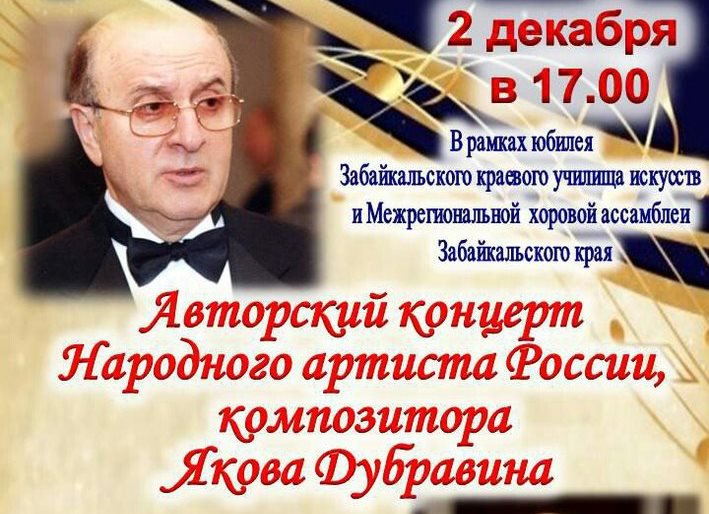 Советский,  российский композитор, 
народный артист Российской Федерации.
Яков Исаакович Дубравин
год рождения 1939 г.
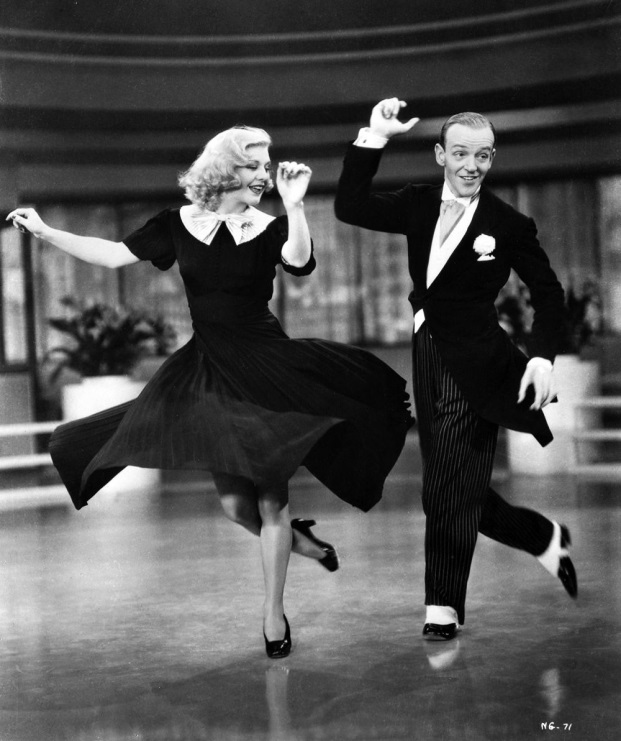 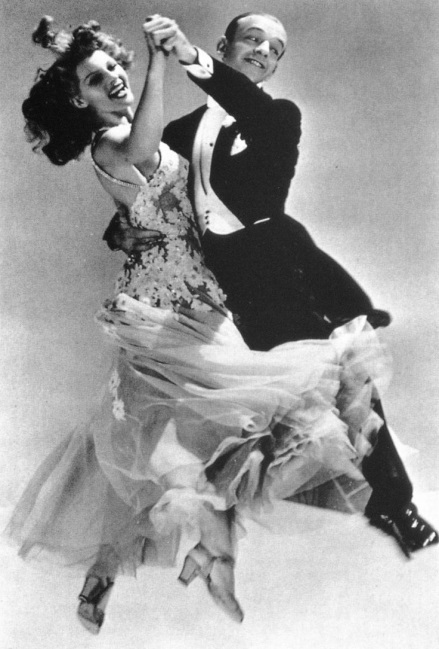 «Джаз»
муз. Я.И. Дубравина,
 сл. Ю.С. Энтин.
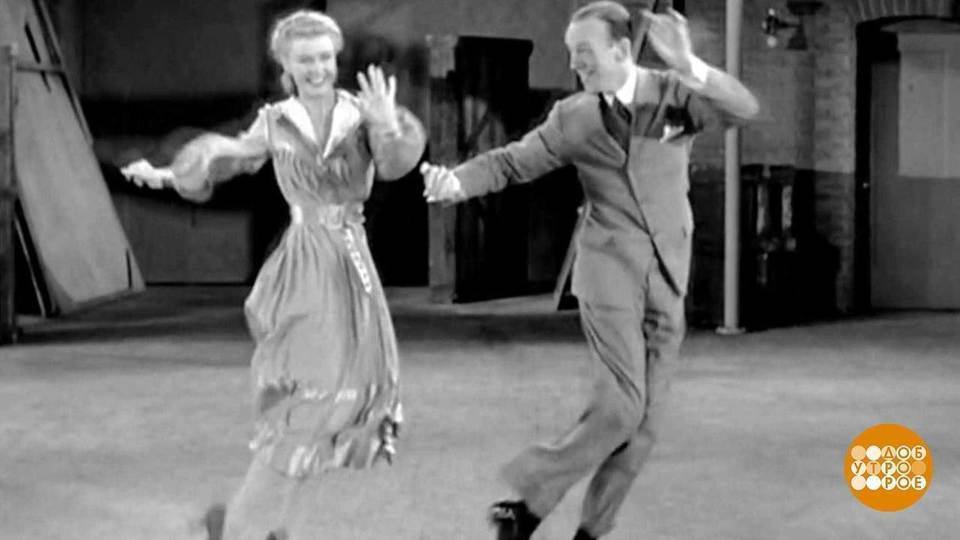 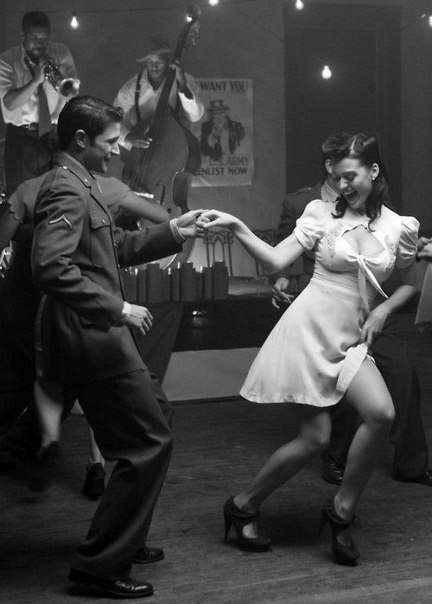 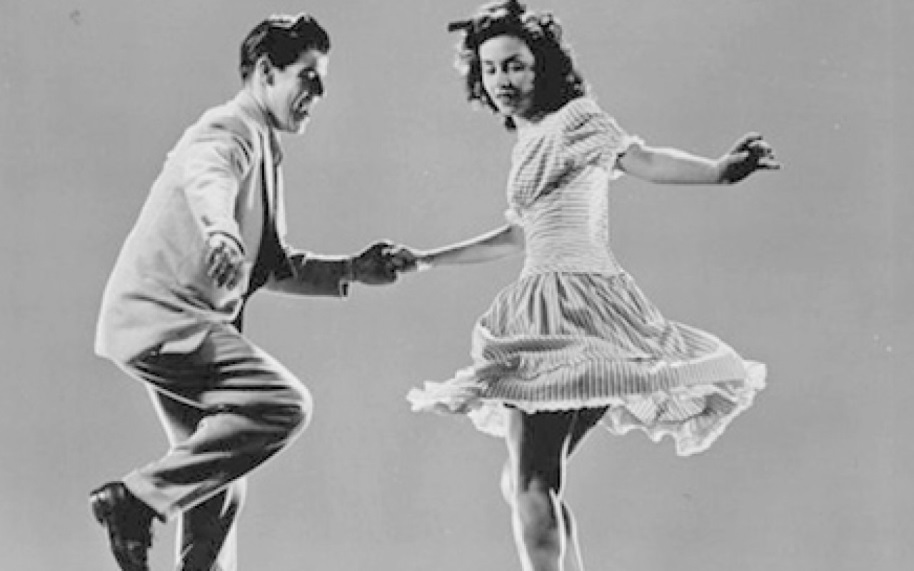 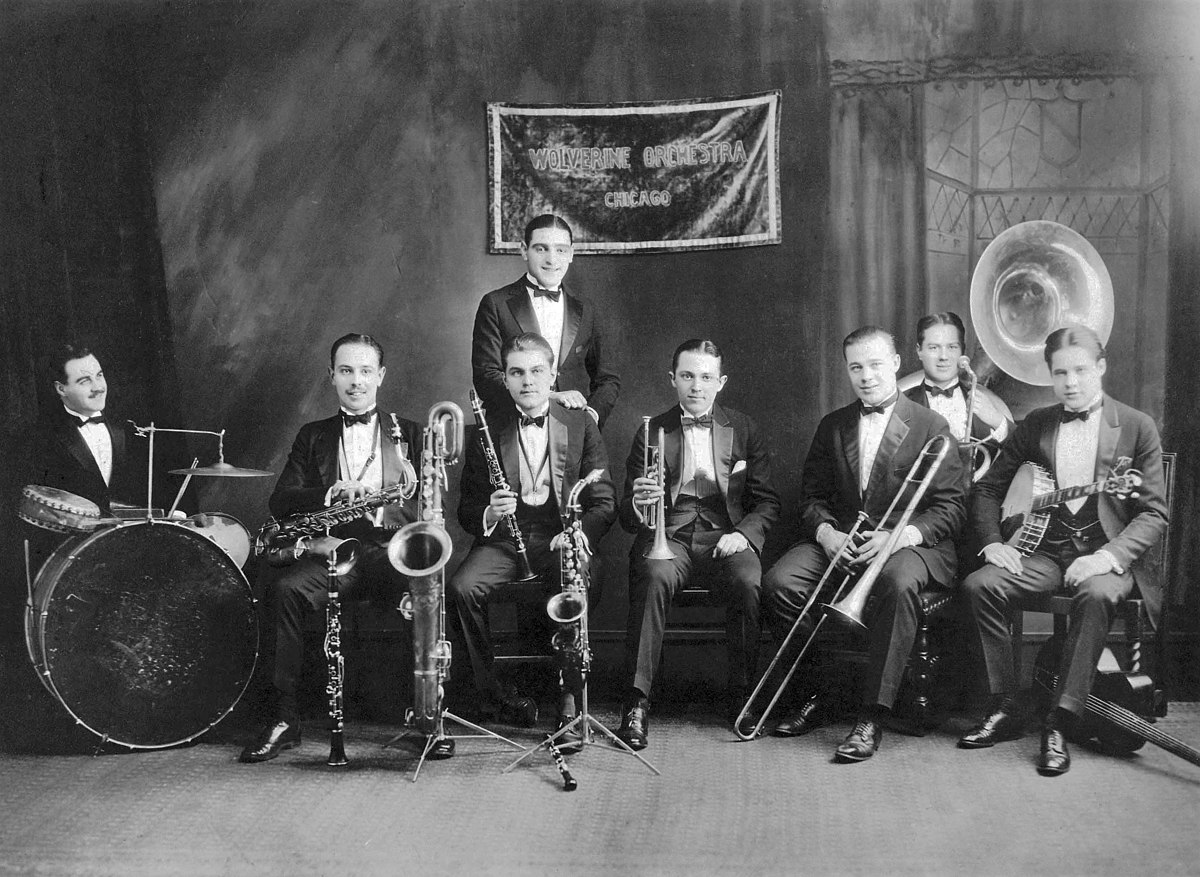 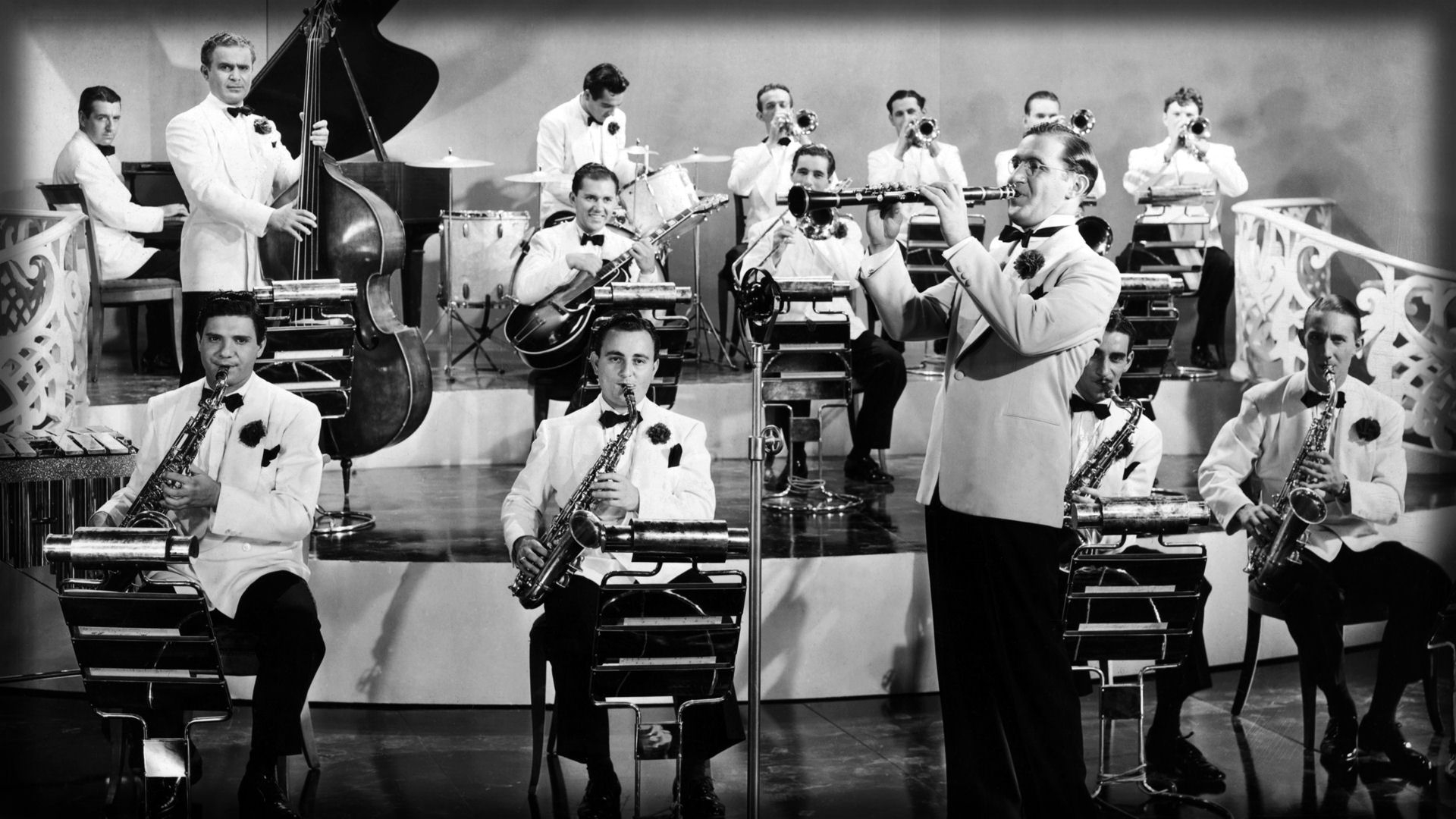 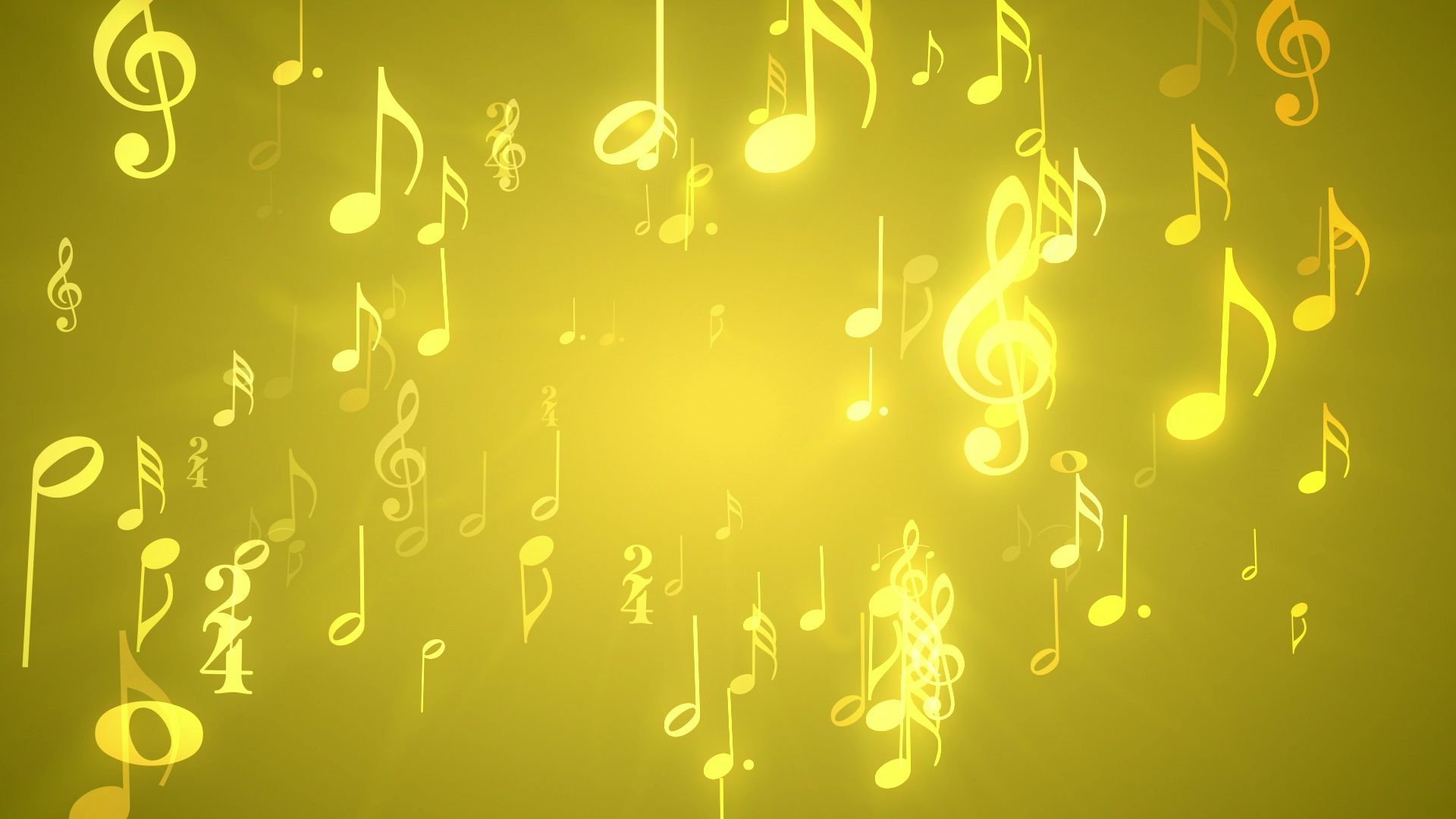 Домашнее задание:
1. Знать наизусть слова песен:
 «В чистом поле дуб стоит», 
«Жил на свете комарочек…»,  «Джаз», «Пастух»
2. Повторять песни «Мама», 
«Песня для мамы».
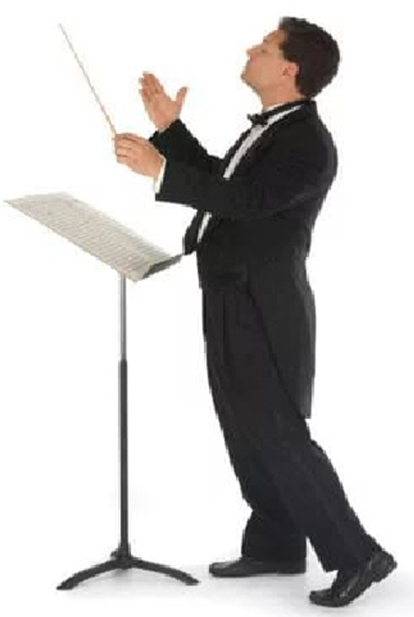